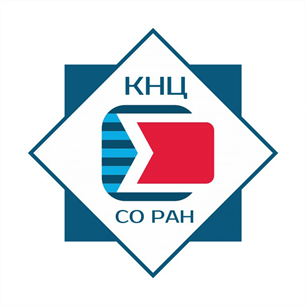 Федеральное государственное бюджетное научное учреждение «Федеральный исследовательский центр «Красноярский научный  центр Сибирского отделения Российской академии наук» 
(ФИЦ КНЦ СО РАН)
Научно-исследовательский институт медицинских проблем Севера − обособленное подразделение ФИЦ КНЦ СО РАН 
                                            (НИИ МПС)
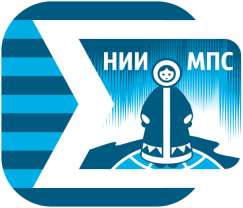 ПАМЯТКА ДЛЯ ПОСТУПАЮЩИХ НА ЦЕЛЕВОЕ ОБУЧЕНИЕ в 2025 году
https://ksc.krasn.ru/
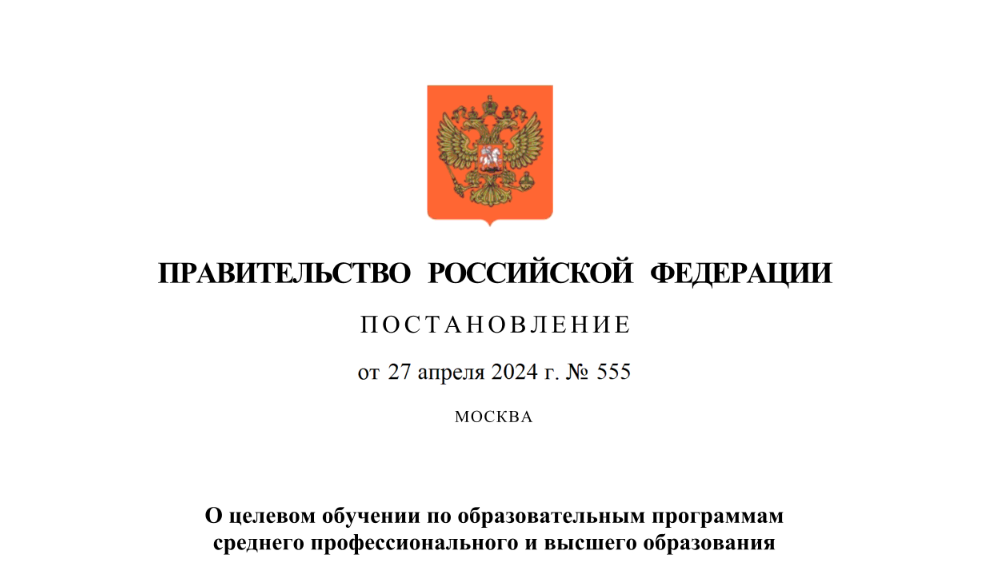 Найдите на ЕЦП «Работа в России»предложения заказчиков (работодателей)  о целевом обучении в Федеральное государственное бюджетное научное учреждение «Федеральный исследовательский центр «Красноярский научный центр Сибирского отделения Российской академии наук»
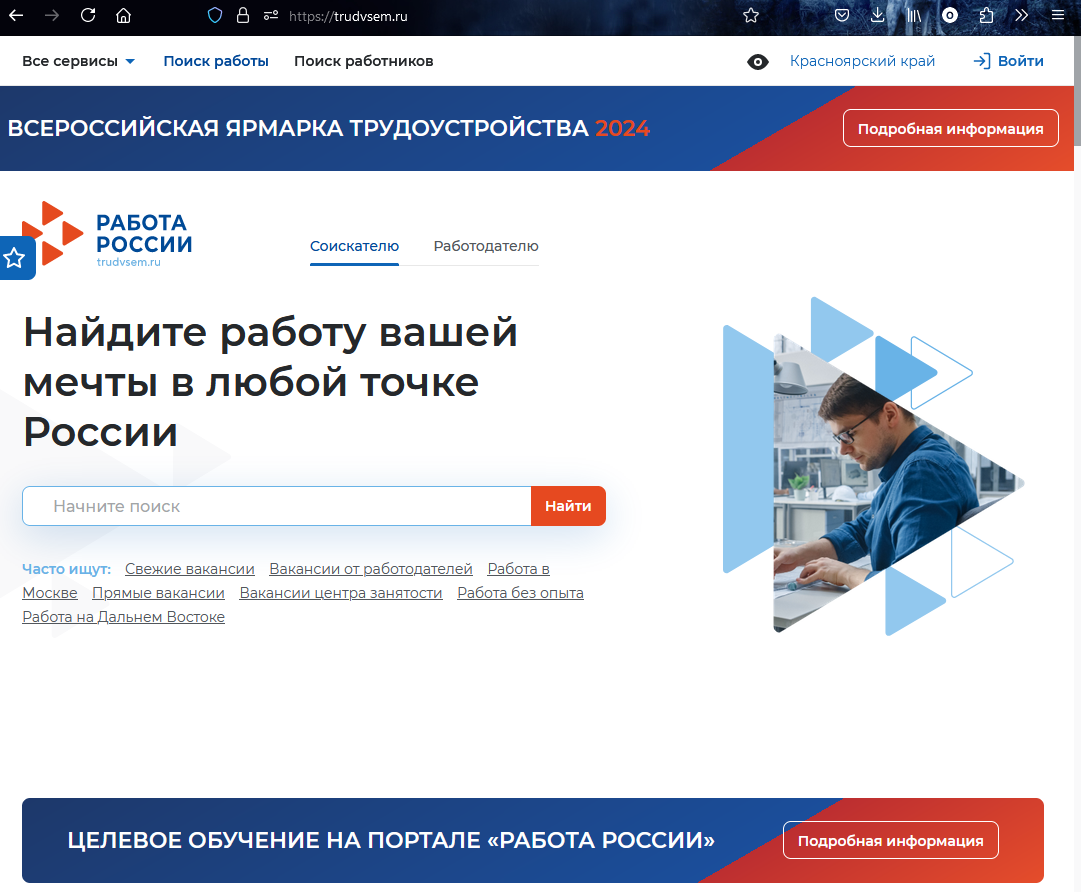 https://trudvsem.ru
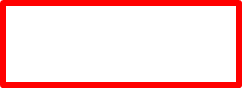 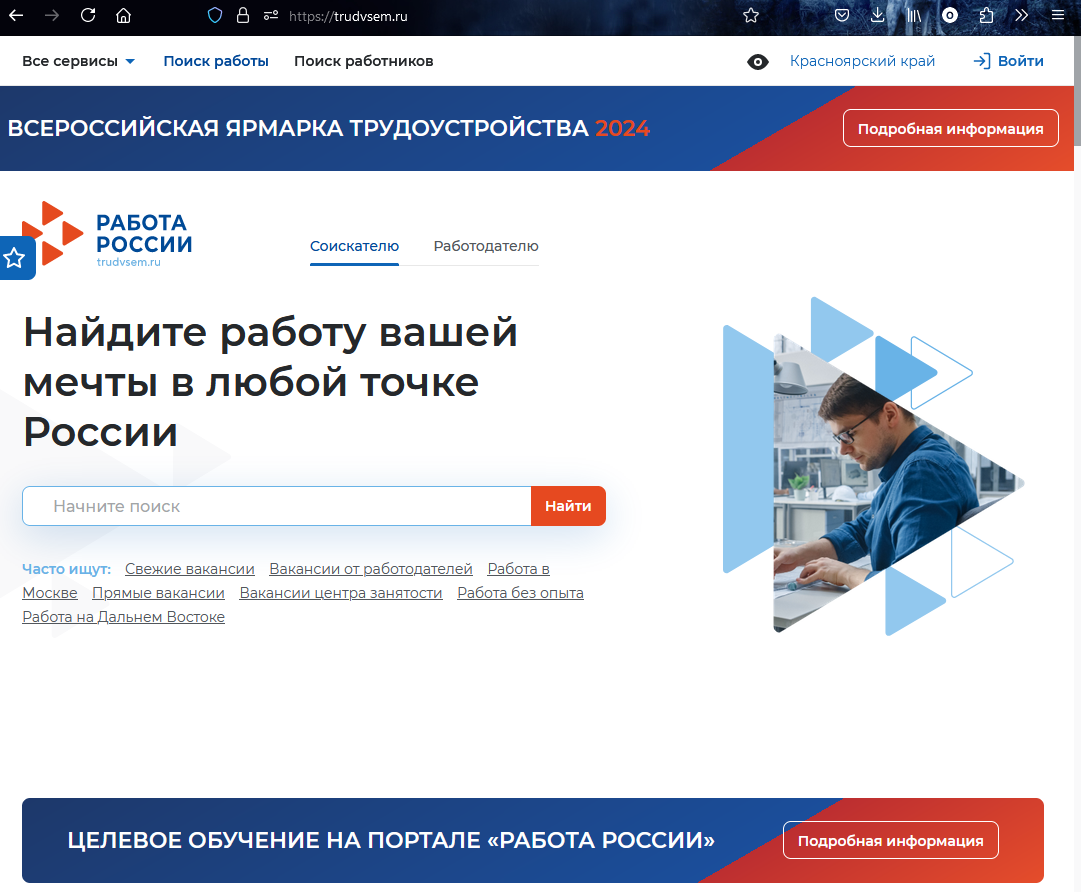 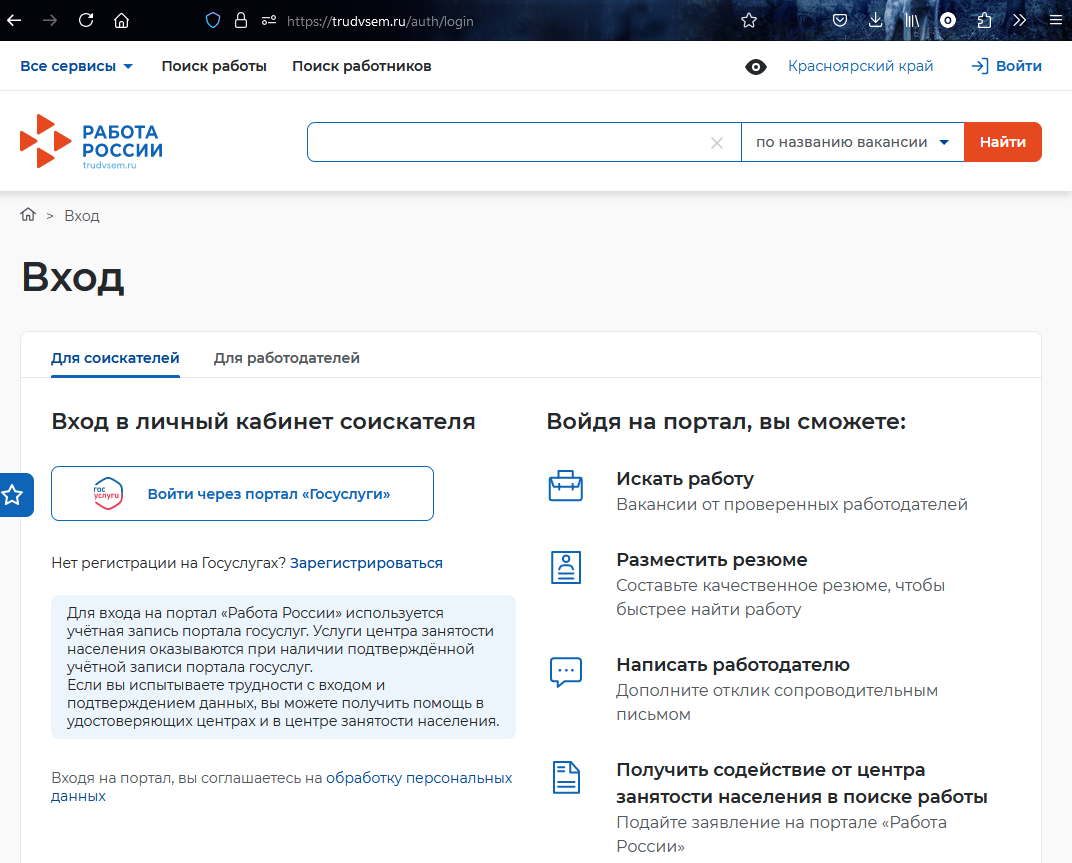 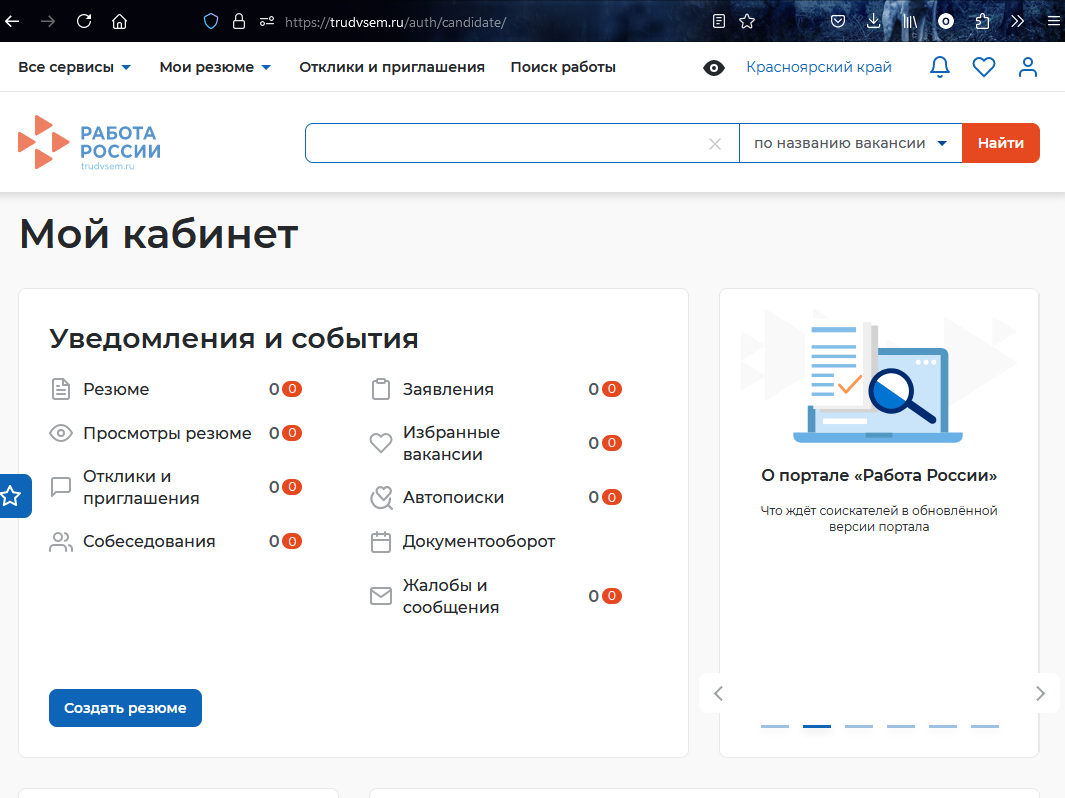 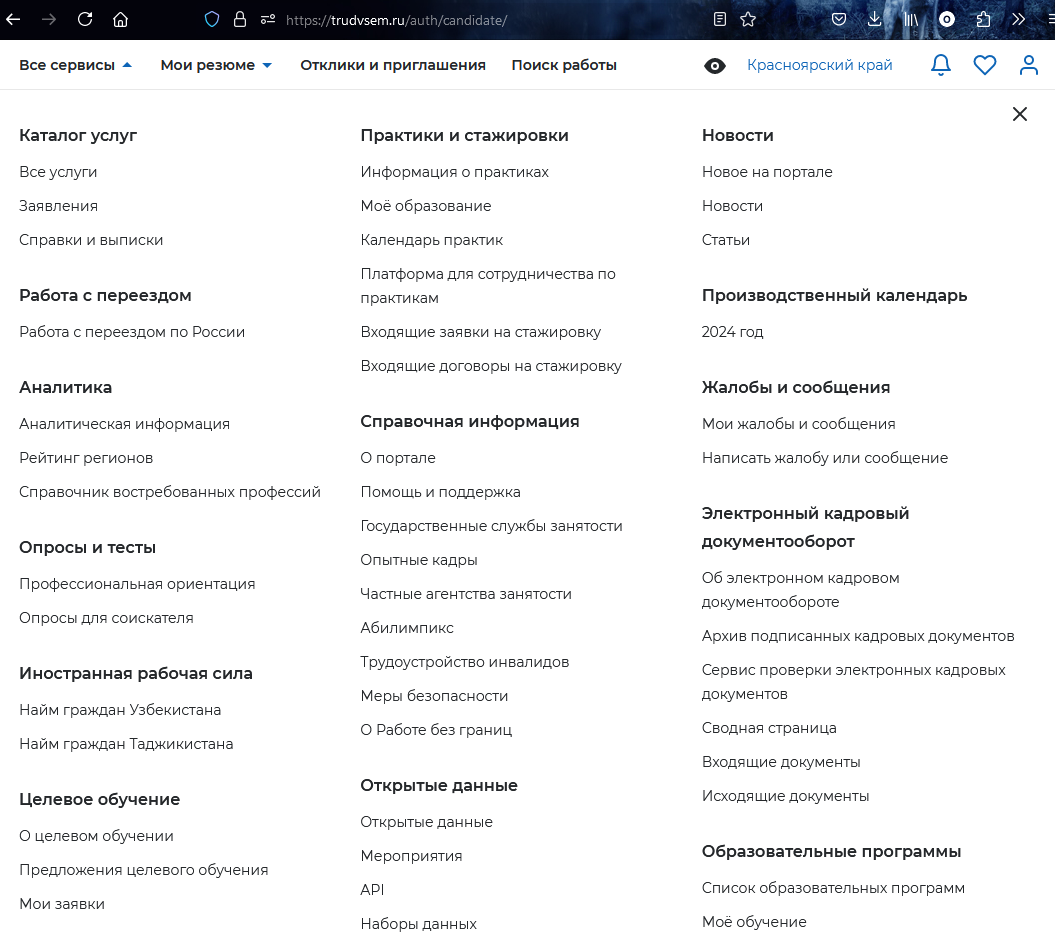 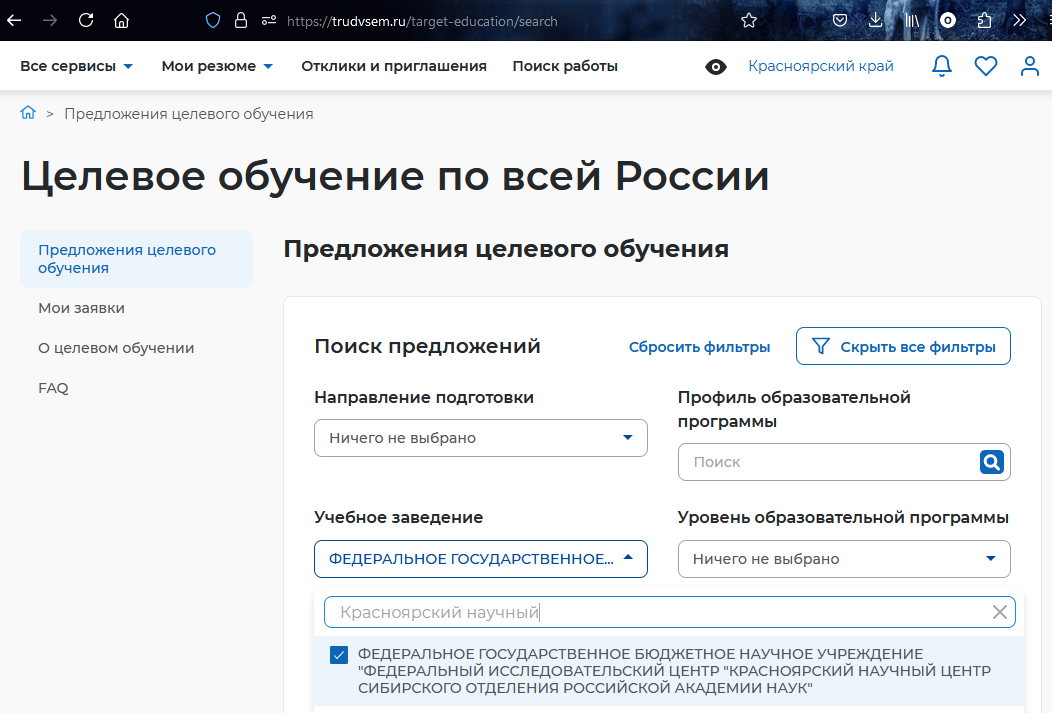 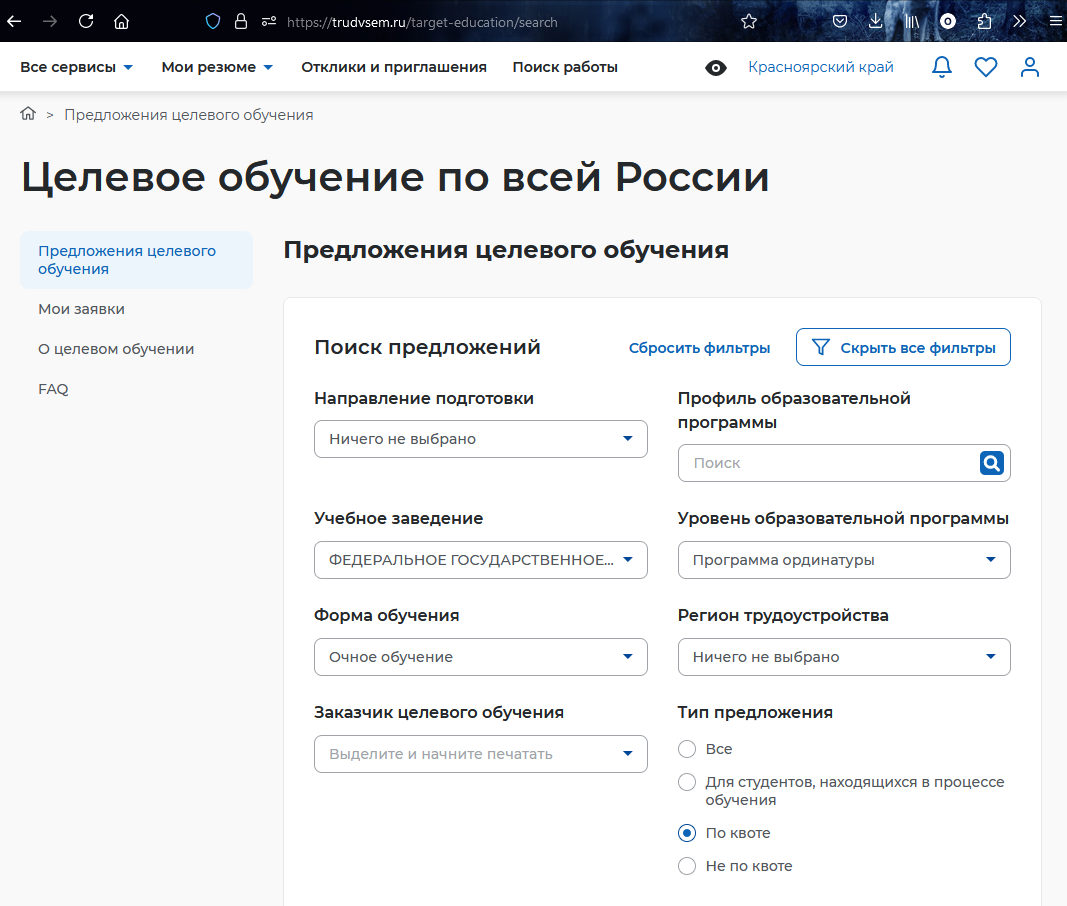 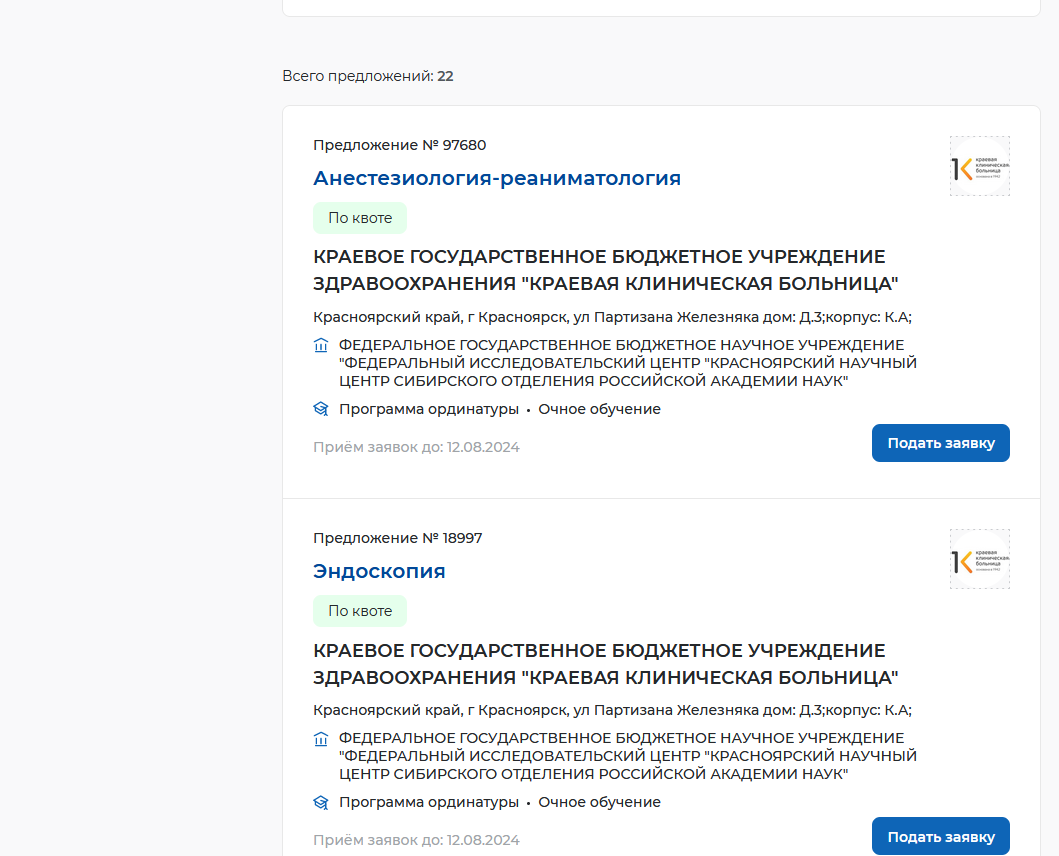 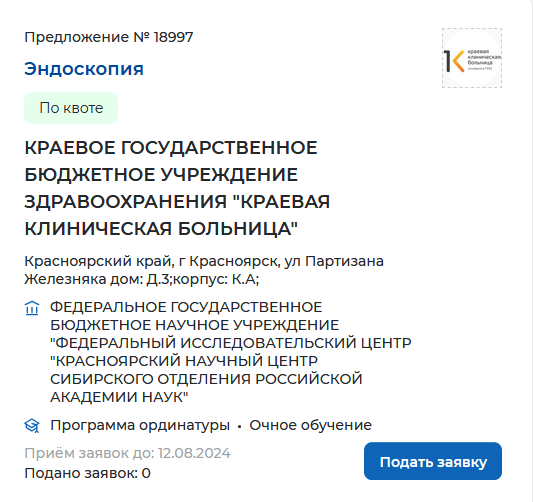 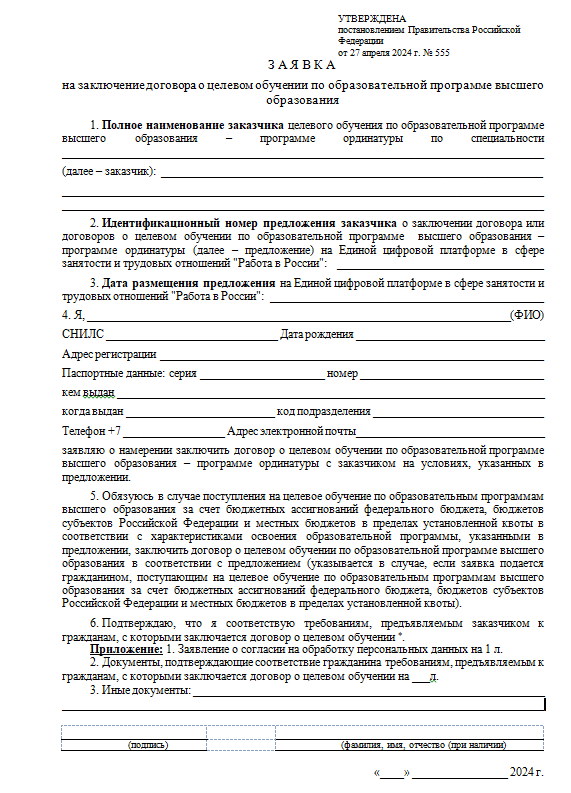 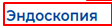 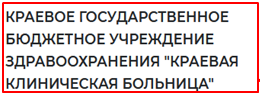 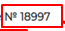 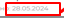 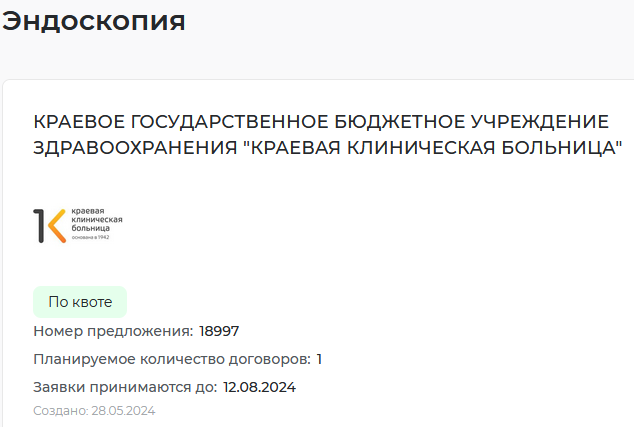 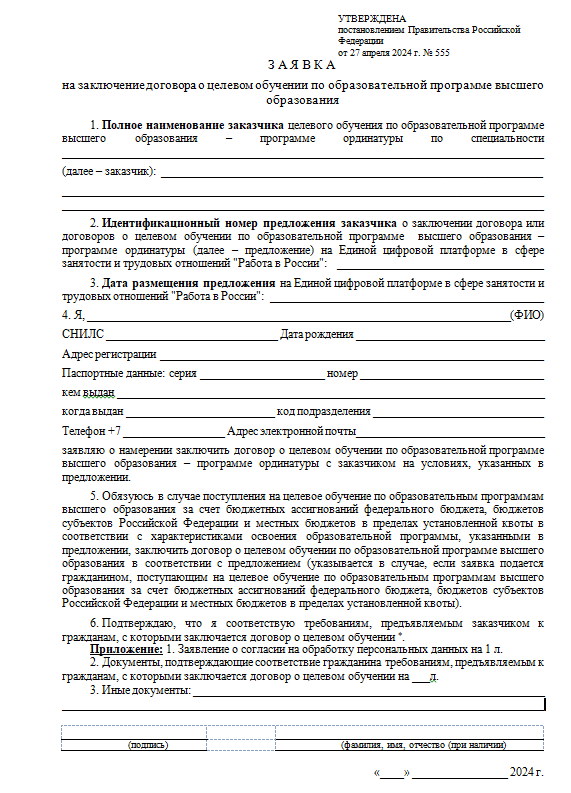 Подать сформированную заявку в письменном виде на бумажном носителе в приемную комиссию ФИЦ КНЦ СО РАН 
до 11 августа 2025 года (14.00 по Красноярскому времени)
Поступающий
ФИЦ КНЦ СО РАН
Заказчик
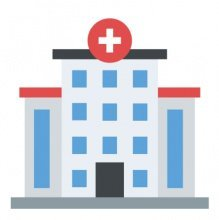 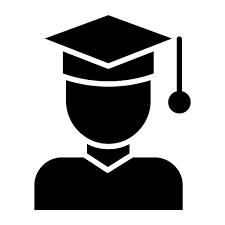 Заявка
в бумажном виде до 11 августа 2025
Копия заявки и Заявка
в бумажном виде
Составляет договор, подготавливает необходимое количество экземпляров, назначает время и место подписания договора, заключает договор до 1 сентября 2025 года
Обязанности поступающего:
! Прием заявок на целевое обучение ведется до 11 августа 2025 года (до 14.00 по Красноярскому времени)  в бумажном виде
!! Договор о целевом обучении необходимо заключить до 1 сентября 2025 года
!!! Уведомить приемную комиссию не позднее 10 рабочих дней с момента заключения договора в письменной форме о заключении договора